Las Responsabilidades Administrativas en el ámbito de la Hacienda Pública: la mejora normativa y de la gestión pública, como espacios para el fortalecimiento del control interno institucional. (gestión de riesgos)
Reforma Constitucional en materia anticorrupción (27 de mayo de 2015)
Reforma Constitucional en materia anticorrupción (27 de mayo de 2015)
SISTEMA NACIONAL ANTICORRUPCIÓN
Incorpora un nuevo modelo de distribución de competencias
Incorpora un nuevo esquema de coordinación
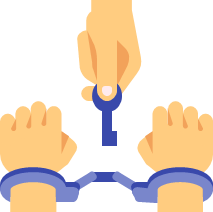 Autoridades de todos los órdenes de gobierno en materia de responsabilidades administrativas de los servidores públicos y de particulares
Confiere atribuciones específicas a autoridades federales y de las entidades federativas
LEY GENERAL DEL SISTEMA NACIONAL ANTICORRUPCIÓN
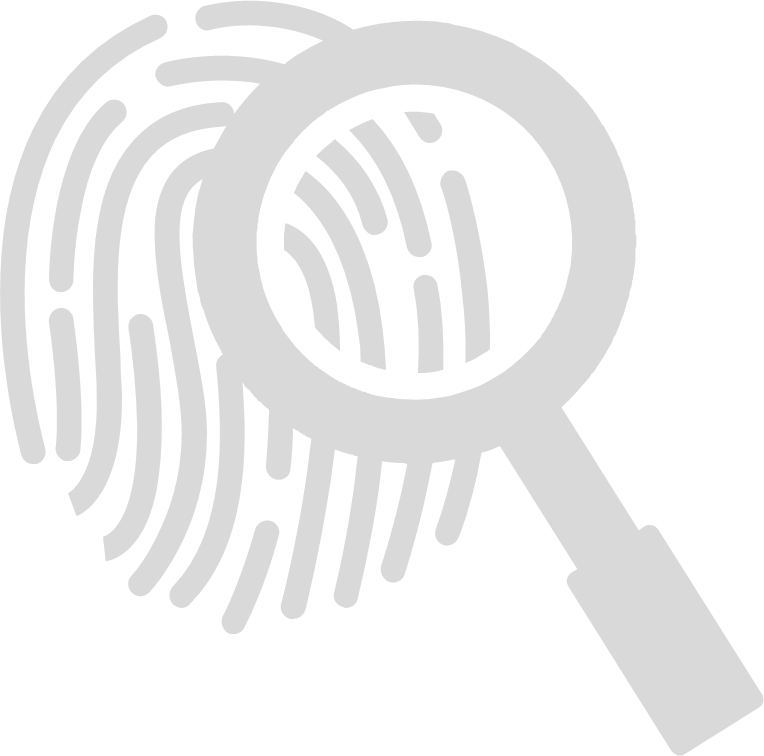 Establece mecanismos de coordinación entre las autoridades de todos los órdenes de gobierno y bases mínimas para:
O B J E T O
Prevención
Detección
Sanción de faltas administrativas  y hechos de corrupción
Fiscalización y control de recursos públicos
Emitir Políticas Públicas integrales en materia anticorrupción
6
LEY GENERAL DE RESPONSABILIDADES ADMINISTRATIVAS
¿CUÁL ES EL OBJETO DE LA LEY?
¿A QUIÉNES APLICA LA LEY?
LEY GENERAL DE RESPONSABILIDADES ADMINISTRATIVAS
¿CUÁLES SON LOS INSTRUMENTOS DE RENDICIÓN DE CUENTAS PREVISTOS EN LA LGRA ?
8
LEY GENERAL DE RESPONSABILIDADES ADMINISTRATIVAS
¿Cuáles son los mecanismos de prevención que establece la LGRA?
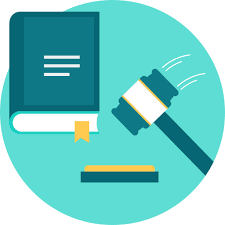 Faltas Administrativas No Graves de los Servidores Públicos
Son faltas administrativas NO GRAVES, los actos u omisiones de los servidores públicos que incumplan o transgredan el contenido de las obligaciones siguientes, entre otras: (art. 49*)
Cumplir con las funciones, atribuciones y comisiones encomendadas.
Denunciar los actos u omisiones que en ejercicio de sus funciones llegare a advertir, que puedan constituir Faltas administrativas.
Atender las instrucciones de sus superiores, siempre que sean acordes con las disposiciones relacionadas con el servicio público.
Presentar en tiempo y forma las declaraciones de situación patrimonial y de intereses, en los términos establecidos por esta Ley.
Registrar, integrar, custodiar y cuidar la documentación e información que por razón de su empleo, cargo o comisión, tenga bajo su responsabilidad.
Colaborar en los procedimientos judiciales y administrativos en los que se parte.
Supervisar que los Servidores Públicos sujetos a su dirección, cumplan con las disposiciones de esta Ley.
Rendir cuentas sobre el ejercicio de las funciones, en términos de las normas aplicables.
Cerciorarse, antes de la celebración de contratos no se actualice un conflicto de interés.
*Ley General de Responsabilidades Administrativas
El artículo 3 de la LGRA define a los Órganos Internos de Control
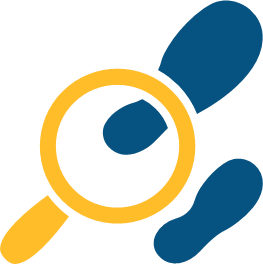 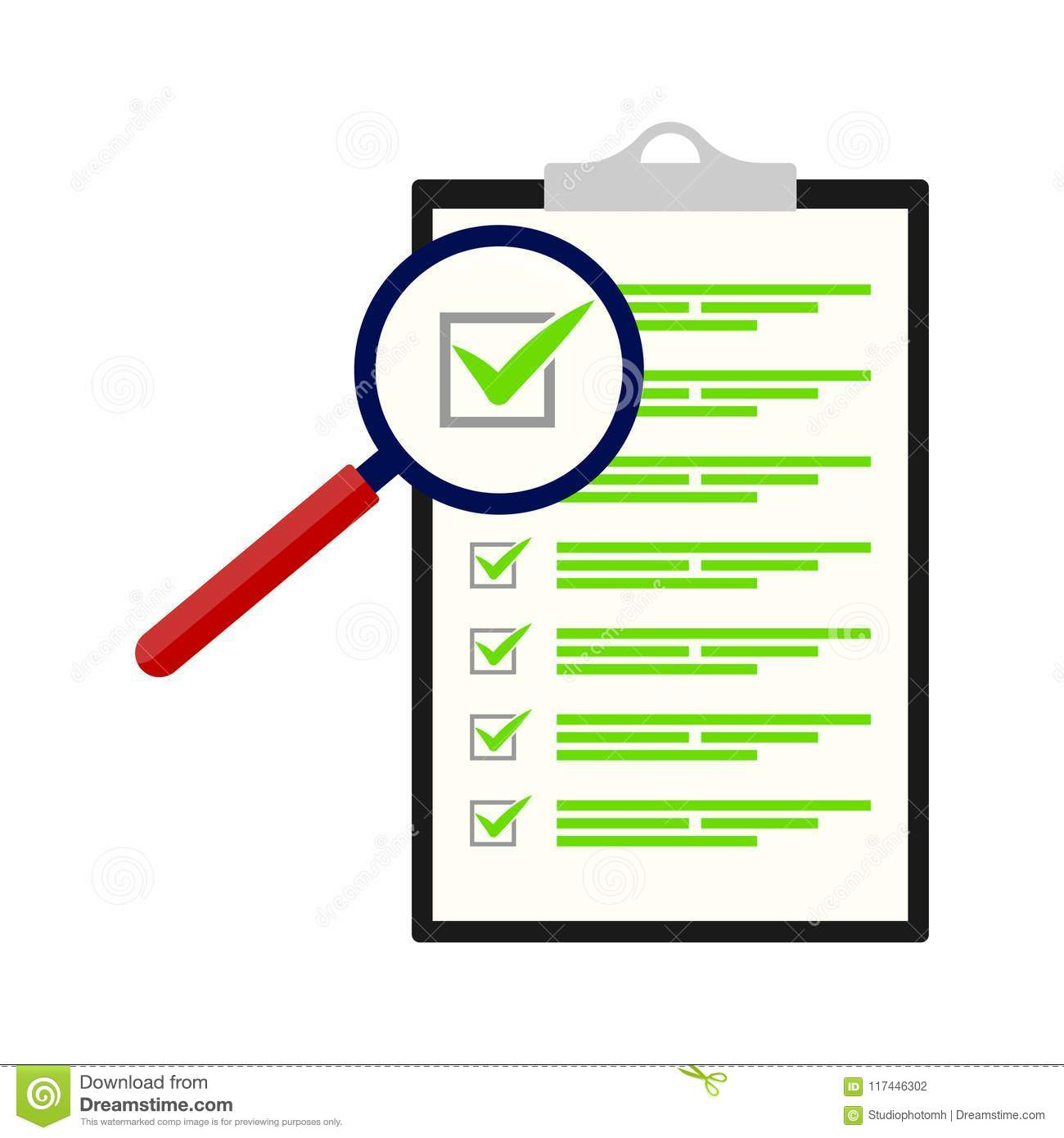 Además de las atribuciones señaladas con anterioridad, los Órganos internos de control serán competentes para:
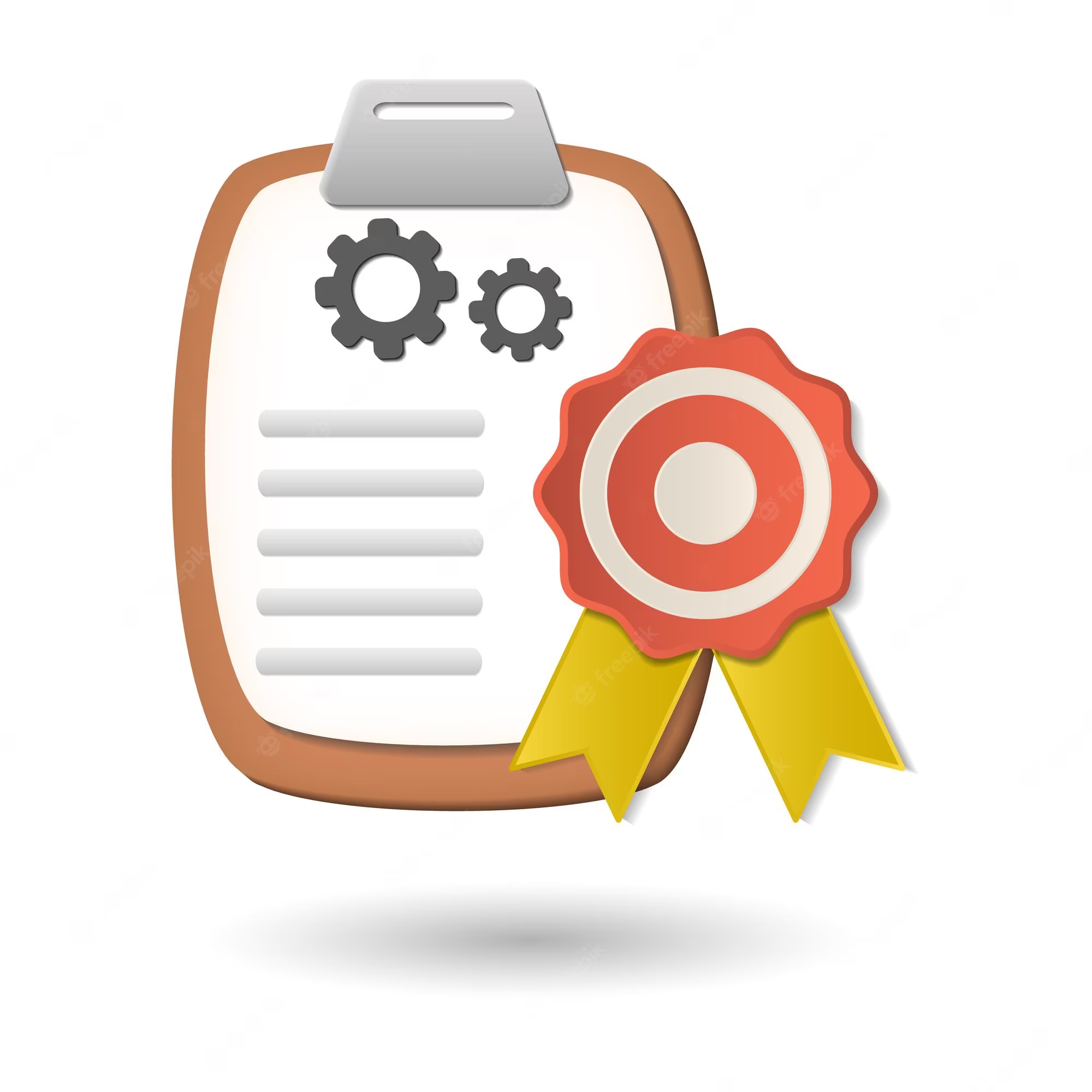 Art. 10 LGRA
Diagnóstico e Implementación de Acciones de Control
Art. 15 LGRA
Control Interno
También conocido como sistema de gestión, el control interno determina el conjunto de esfuerzos y áreas dentro de una organización por resguardar sus recursos, verificar la información financiera y administrativa de sus operaciones, así como promueve la eficiencia de los procesos y adhesión del personal a las políticas de la administración.

Las actividades de control deben dictarse desde la Administración para garantizar su cumplimiento, enfocado a tres objetivos principales: efectividad y eficiencia de las operaciones; cumplimiento de las leyes y regulaciones aplicables; información financiera confiable y suficiente.
Fuente: Auditoría Superior de la Federación. Marco Integrado de Control Interno
15
Importancia del Control Interno
16
Objetivos del Control Interno
Los objetivos del control interno están directamente relacionados con los objetivos de la entidad pública.  Fundamentalmente, los podemos identificar de tres tipos:
17
Control Interno
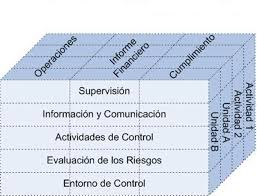 El control interno proporciona seguridad razonable a la administración de que los objetivos podrán ser cumplidos.
Combina características de otros sistemas y procesos corporativos.

Su resultado: cinco componentes detallados por el Comité de Organizaciones Patrocinadoras de la Comisión Treadway (COSO).
Componentes del control interno
Ambiente de Control
Fuente: Auditoría Superior de la Federación. Marco Integrado de Control Interno
20
Los Riesgos Relevantes para las Finanzas Públicas Locales (Situación Actual)
Los Riesgos Relevantes para las Finanzas Públicas Locales
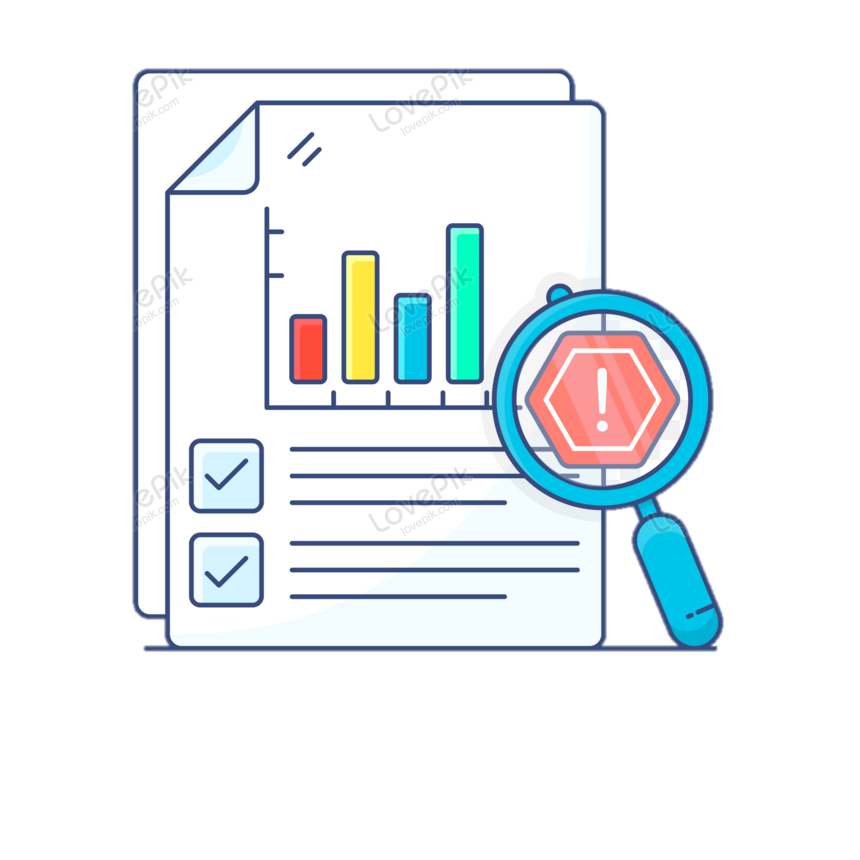 Fuente: Gráfica propia, elaborada con datos de: INEGI – EFIEPM 2006 – 2019.
Los Riesgos Relevantes para las Finanzas Públicas
Con excepción de las transferencias federales y del gasto corriente que se ubican a otro nivel de los otros conceptos, los demás elementos muestran un estancamiento.
Fuente: Gráfica del INDETEC, elaborada con datos de: INEGI – EFIEPM 2010 – 2020 (Acumulado). INEGI. Sistema de Cuentas Nacionales 2010 - 2020.
Situaciones Vulnerables relacionadas con los Ingresos
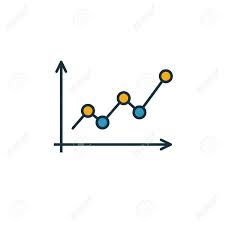 24
Los Riesgos en la Administración del Gasto Público
Fuente: Gráfica propia, elaborada con datos de: INEGI – EFIEPM 2000 – 2019. Acumulado
Los Riesgos en la Administración del Gasto Público
26
Situaciones Vulnerables relacionadas con los Egresos
Situaciones Vulnerables del Área de Egresos
27
Los Riesgos en la Gestión de la Deuda Pública
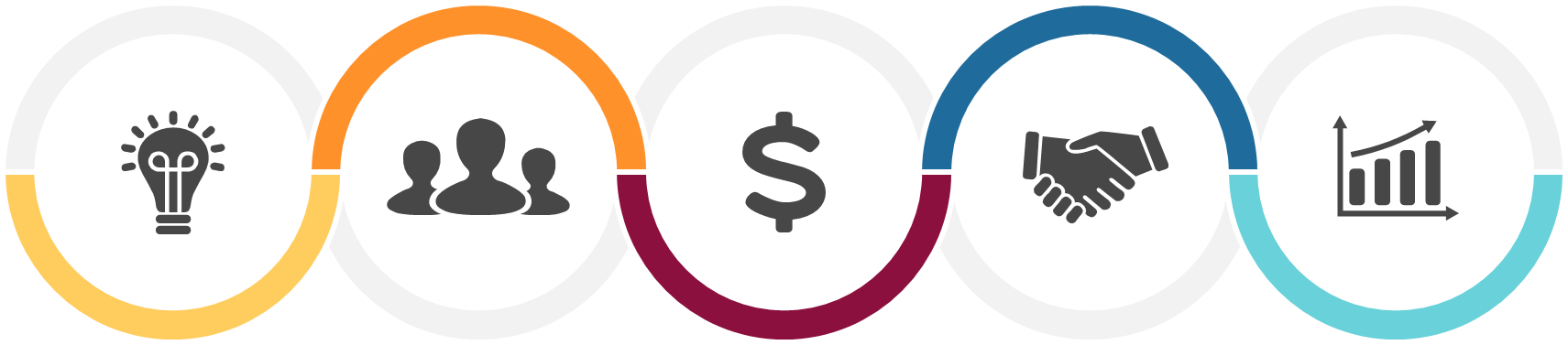 28
Los Riesgos en la Gestión del Patrimonio Público
29
Situaciones Vulnerables relacionadas con el Patrimonio
30
Análisis de algunas variables, comportamiento y resultados de los cuatro componentes de la Hacienda Pública Municipal
31
32
33
34
Programas Anticorrupción en el Ámbito Municipal
35
OIC´s en el Ámbito Municipal
36
Beneficios de la Gestión de Riesgos en el Sector Público
37
Beneficios de la Gestión de Riesgos para las Finanzas Públicas
38
Conclusiones
La actividad de los Órganos Internos de Control en sentido amplio debe considerar aspectos fundamentales como lo son: 
el control interno, 
la gestión de riesgos, 
la transparencia y, 
las responsabilidades administrativas, 

De manera tal que en su conjunto funcionen en un sistema al que le denomino “sistema pleno de rendición de cuentas”.
Conclusiones
Mención especial merece la ética e integridad que tanto los servidores públicos como los particulares relacionados, debemos asumir en al ámbito de nuestras actividades, funciones y responsabilidades, fomentando una cultura con sentido de pertenencia hacia la integridad pública, mediante la construcción de códigos de ética y conducta, así como de manuales de organización y procedimientos que otorguen no solo certeza en el actuar de quienes mantienen una relación con el ente público, sino que también establezcan las reglas y los lineamientos que el mismo ente ha fijado respecto de conductas que son consideradas atípicas o no permisibles.
Factores que no agregan valor al ente :
Recomendaciones
Recomendaciones
Recomendaciones
Recomendaciones
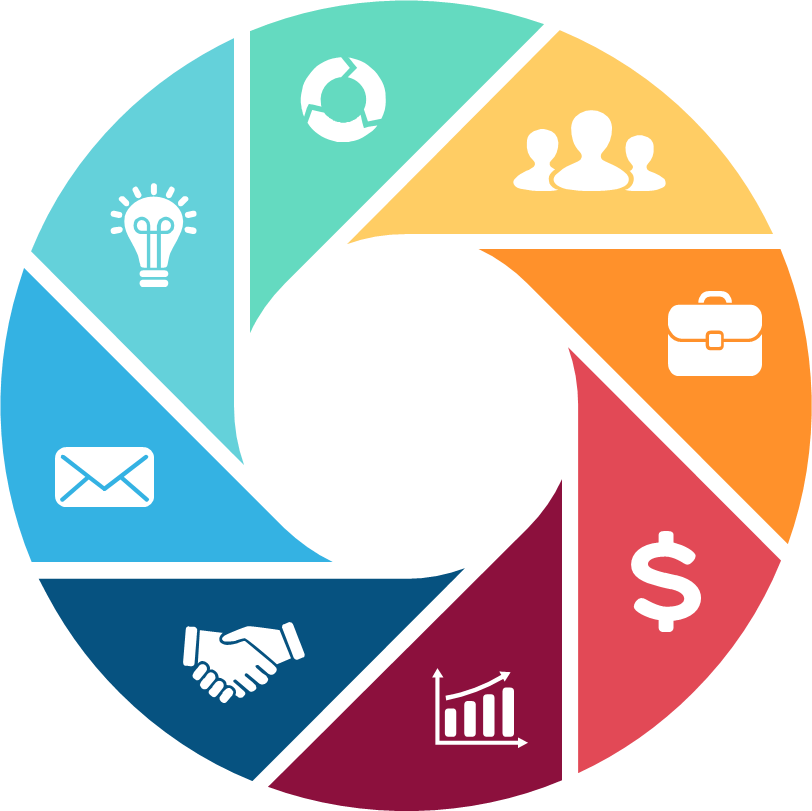 Tomando en consideración que el principal capital con que cuenta cualquier organización es el capital humano, establecer programas de capacitación y actualización permanente que les permita estar a la vanguardia.
MUCHAS GRACIAS POR SU AMABLE ATENCIÓN
Gustavo Adolfo Aguilar Espinosa de los Monteros
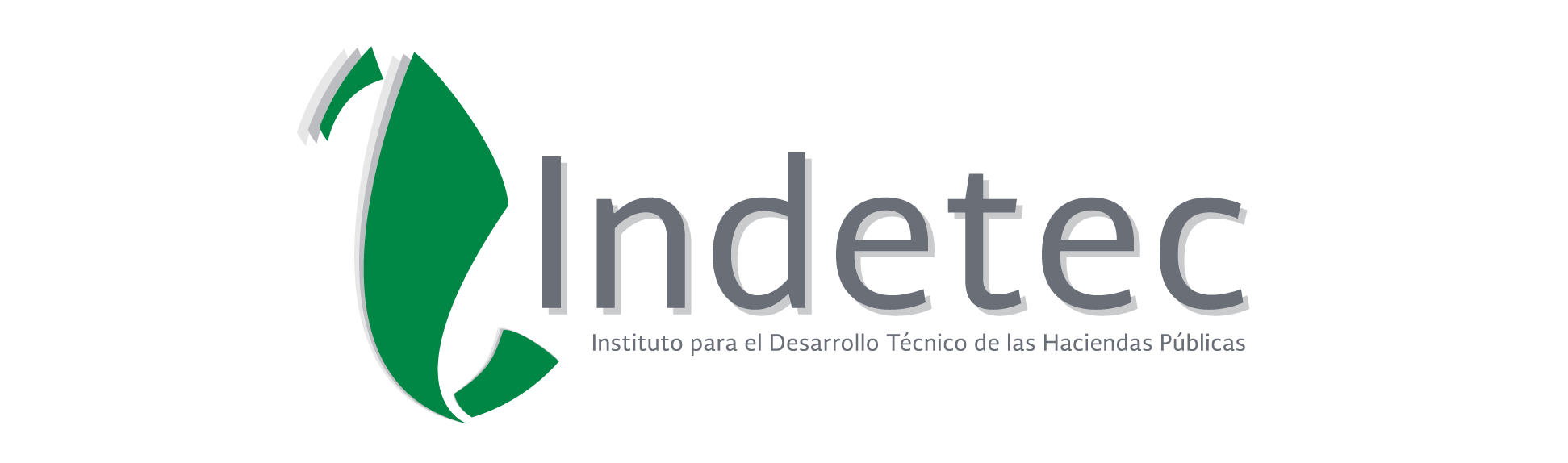 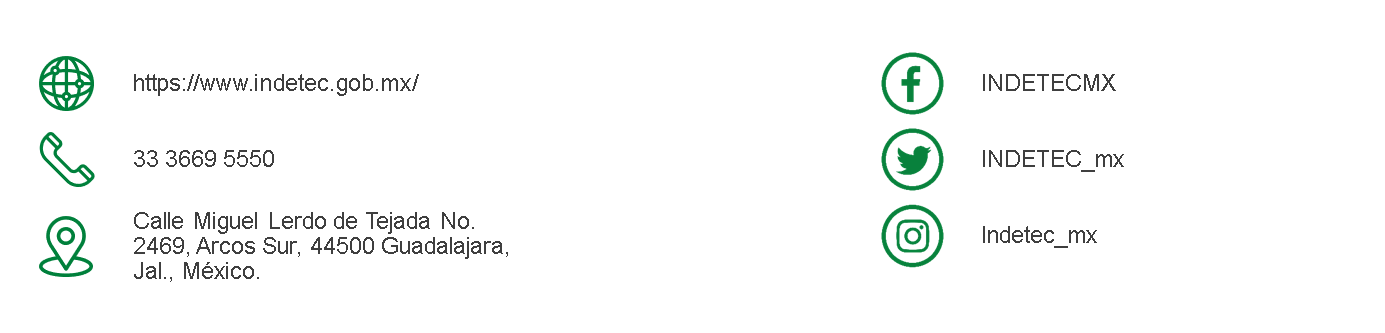